3·1운동
3·1운동 내용과 정신
3·1 운동이란
1919년 3월 1일 시작
한국의 독립을 선언한 비폭력 만세운동
학생과 종교계 지도자가 주도하여 시민들이 함께 참여한 만세운동
다른 이름: 기미 독립 만세 운동, 기미 독립 운동, 
                3·1 만세운동
대한독립만세
조선독립만세
독립 선언서 낭독
3·1 운동 배경
국내 요인 
민족 독립운동의 지속
민족의 응집력 강화 – 하나의 민족으로 단합하게 됨
독립운동 기반 조성 – 일본의 탄압으로 독립에 대한 의지가 강해짐
대외 요인

민족 자결주의
      (The Right of a people to 
       Self-Determination)
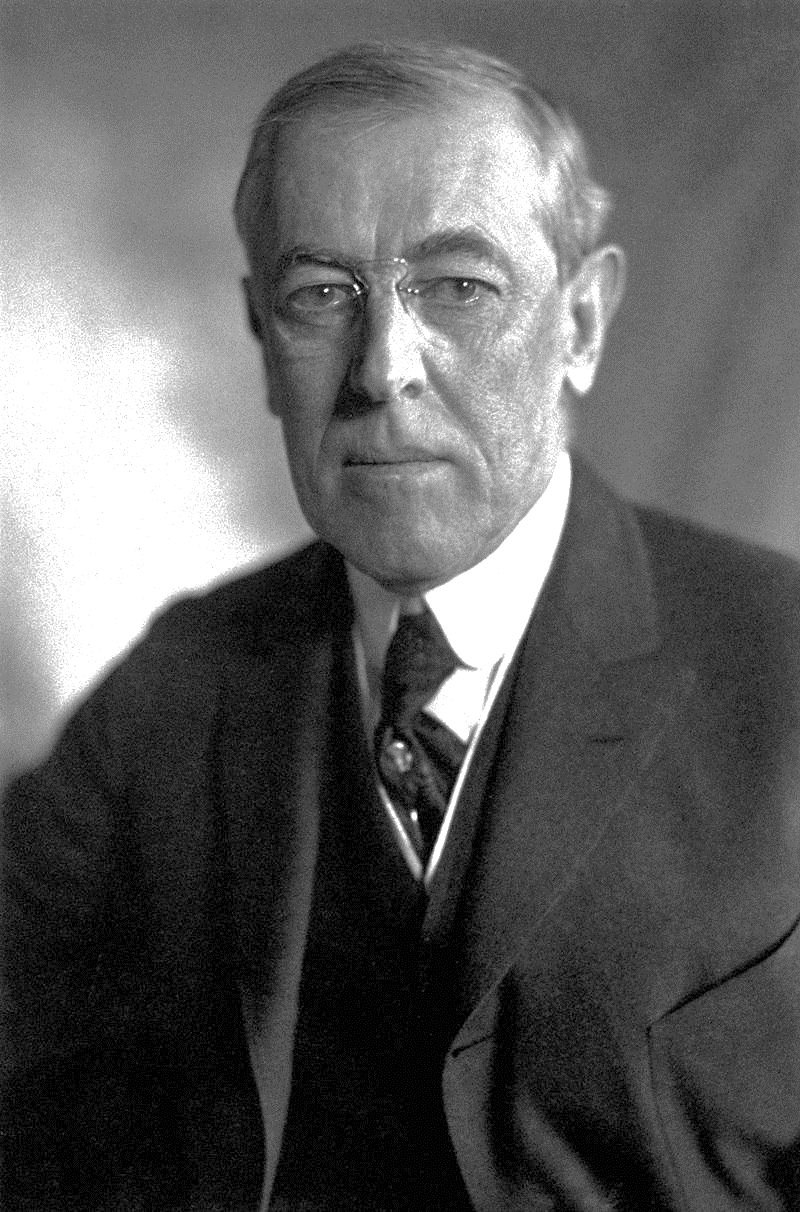 민족의 문제는 그 민족 스스로 결정해야 합니다.
미국의 윌슨 대통령
28th President of USA
Woodrow Wilson
파리 강화 회의 
      (Paris Peace 
       Conference, 1919)

김규식을 파견하여
전 세계에 일본
식민지배의
부당함을 
알리려고 함
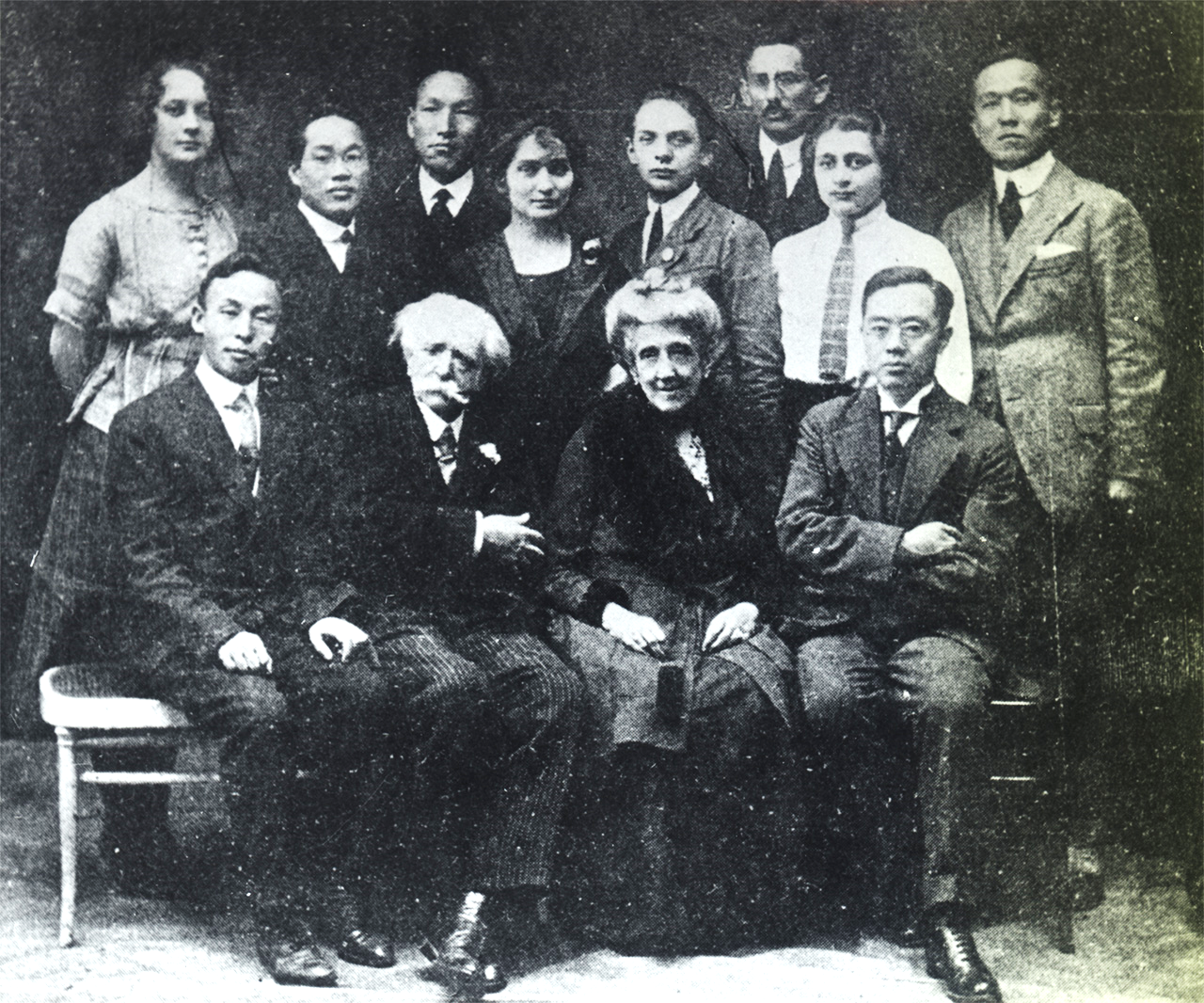 1919년 파리강화회의에 독립을 청원하기 위해 참가한 독립운동가들
앞줄 오른쪽 – 김규식
해외 동포들의 독립 선언
무오 독립 선언 – 1919년 2월 1일 
만주와 러시아 지역의 독립운동지도자 39명이 1차 세계대전 종전에 맞추어 독립을 요구한 선언서

2·8 독립 선언 - 1919년 2월 28일
일본 도쿄에서 당시 재일 유학생들의 주도로 이루어진 독립 선언
3·1 운동의 경과
약 3개월 동안 지속
약 200만명 참여
고종 황제의 독살설로 많은 사람들의 호응을 얻음
일본군이 무력으로 진압
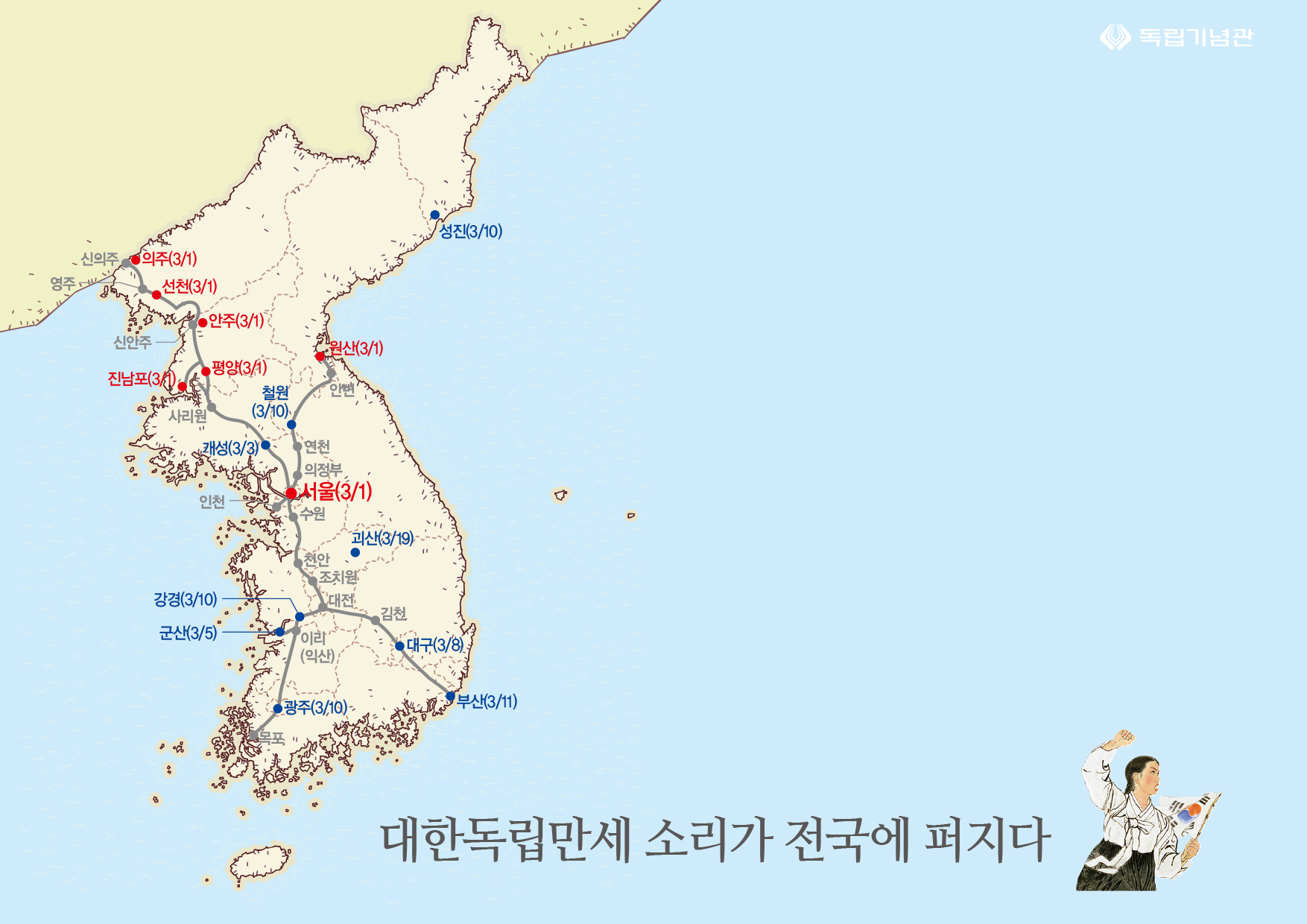 3월 1일: 서울, 평양, 원산, 의주 등

3월 3일: 개성

3월 5일: 군산

3월 8일: 대구

3월 10일: 광주, 철원, 성진

3월 11일: 부산
적극적인 시민들의 참여
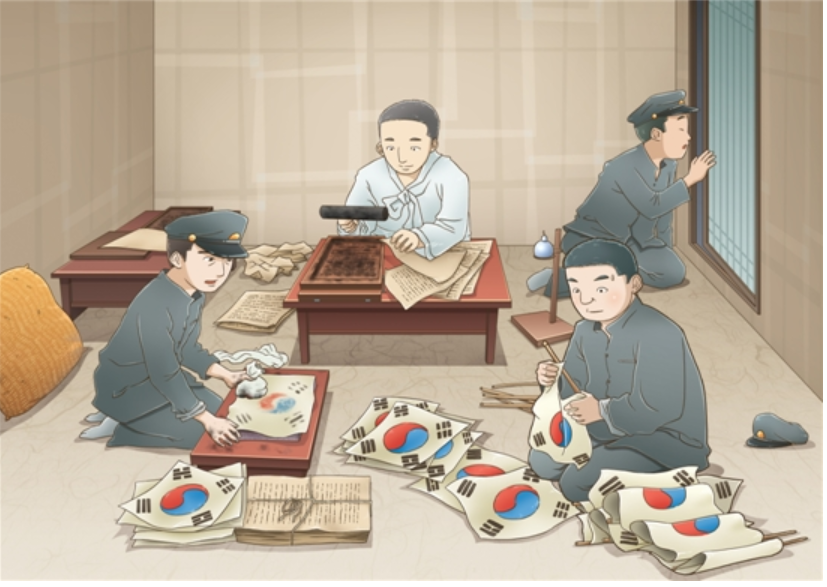 거리에서 만세를 외치는 사람들
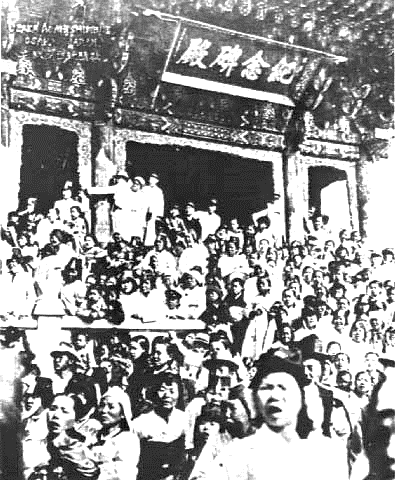 3·1 운동에 대한 일본의 보복
불에 타 버린 제암리 교회
20여 명의 사람들이 불에 타서 죽음
3·1 운동의 의의 및 영향
대한민국의 정통성: 대한민국 임시정부 수립 계기
항일운동/국민 주권 정부 수립 운동
대규모 민중 운동: 여러 사회 계층의 참여 
                          (학생, 노동자, 농민층)
무장 독립운동의 필요성 확인
일본의 통치 방식 변화: 무단통치 → 문화통치
아시아 및 중동 지역의 반식민지 민족운동 유발
중국의 5·4 운동
인도의 제 1차 ‘사타그라하’ 운동
해외 동포들의 독립운동
만주, 연해주 – 항일 무장투쟁, 군사학교
미국 
하와이 이민자들의 애국운동
필라델피아 한인 자유 대회 
캘리포니아 다뉴바시 (Dinuba, CA) 3·1운동 1주년 기념 행진 (1920)
재미 교포의 독립운동 기부금 영수증
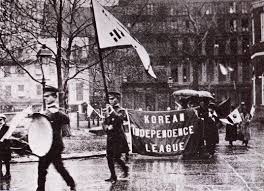 필라델피아 한인 자유 대회 (04/16/1919)
필라델피아 한인자유대회 영상(국가기록원) → Click
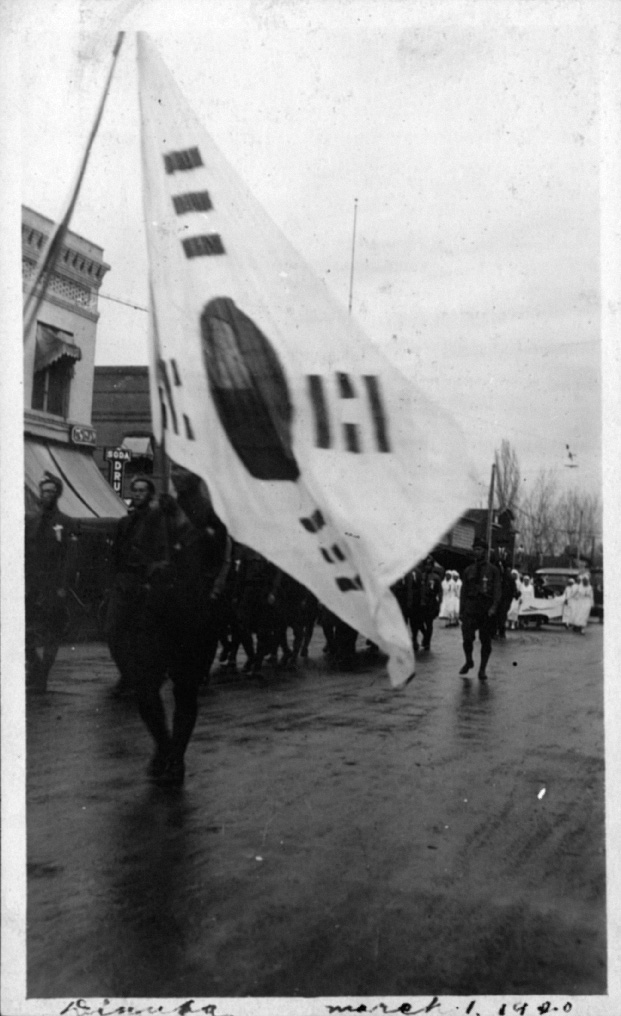 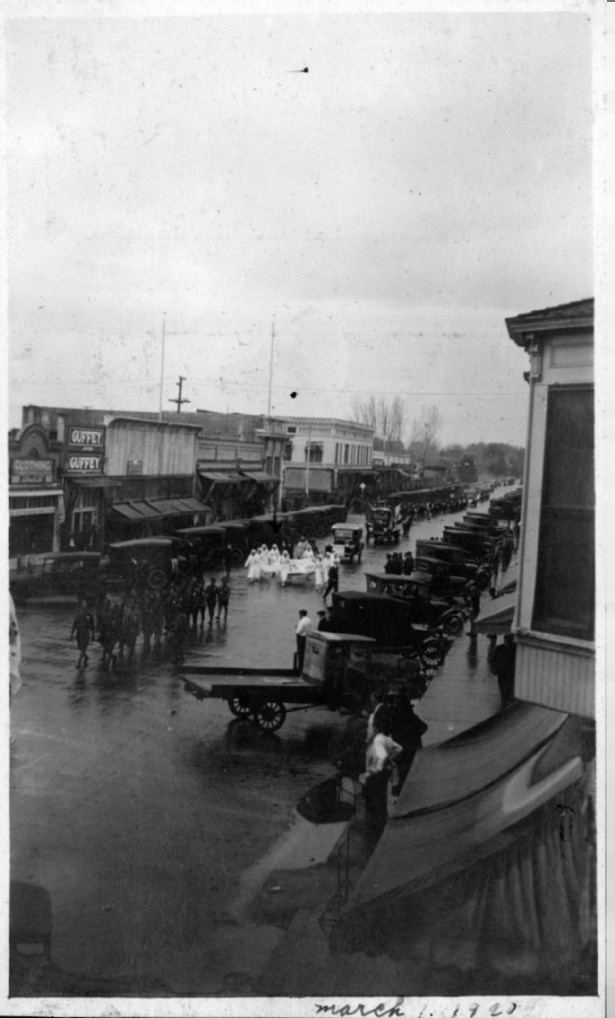 캘리포니아 다뉴바시(Dinuba, CA) 3·1운동 1주년 기념 행진 (1920)
3·1 운동 관련 인물
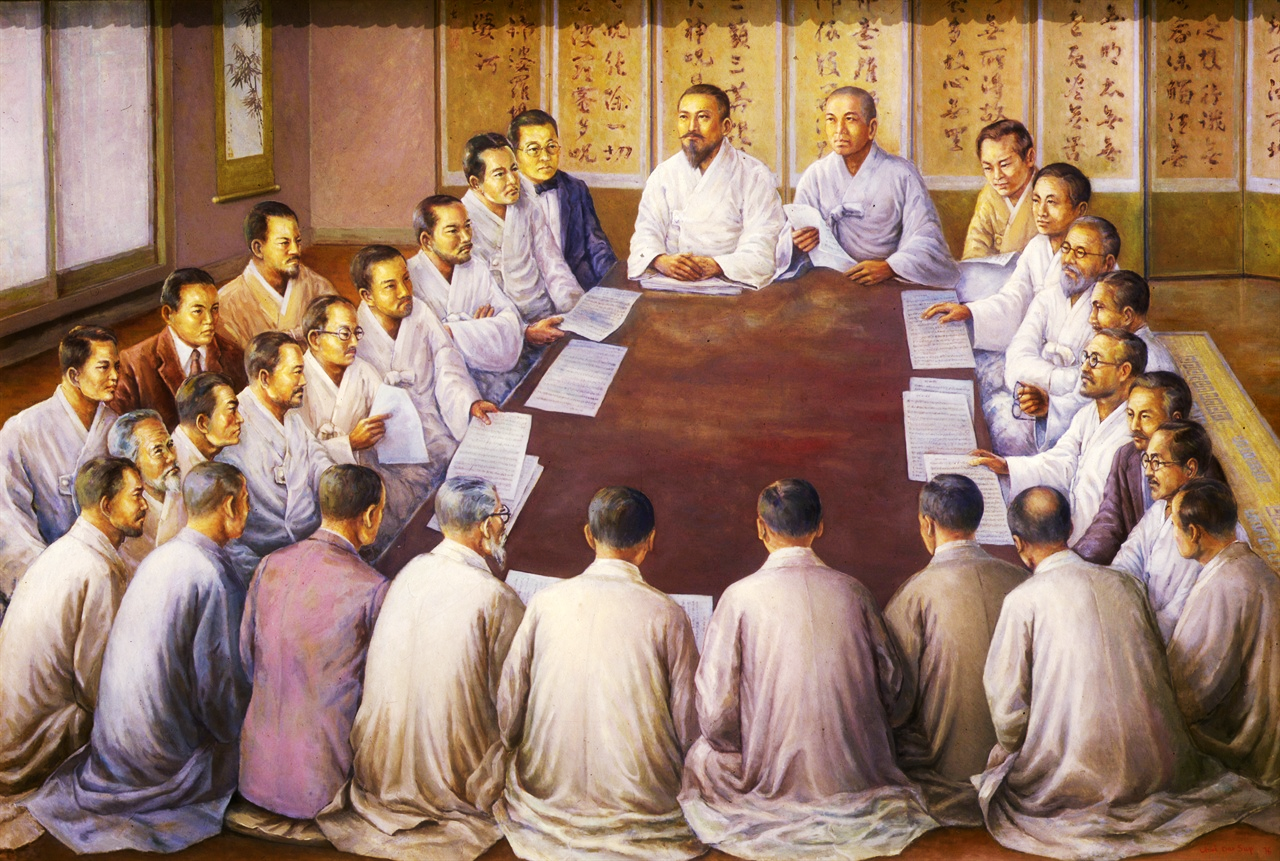 민족 대표자 33인
각 종교계 대표자들
독립선언서에 서명을 하고 낭독함
독립 선언서 (The Proclamation of Korean Independence)
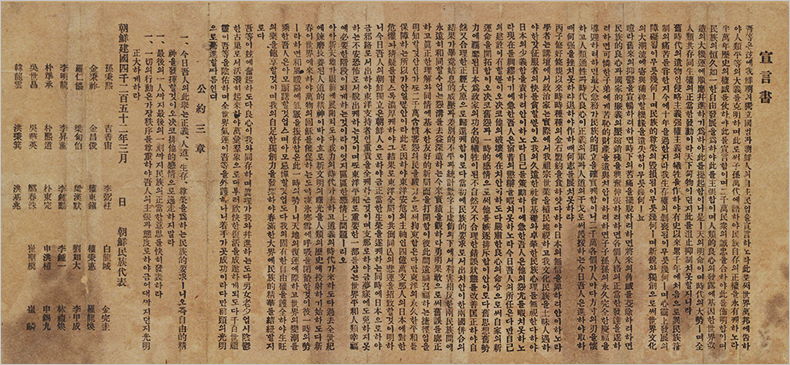 독립 선언서 (영어) → Click
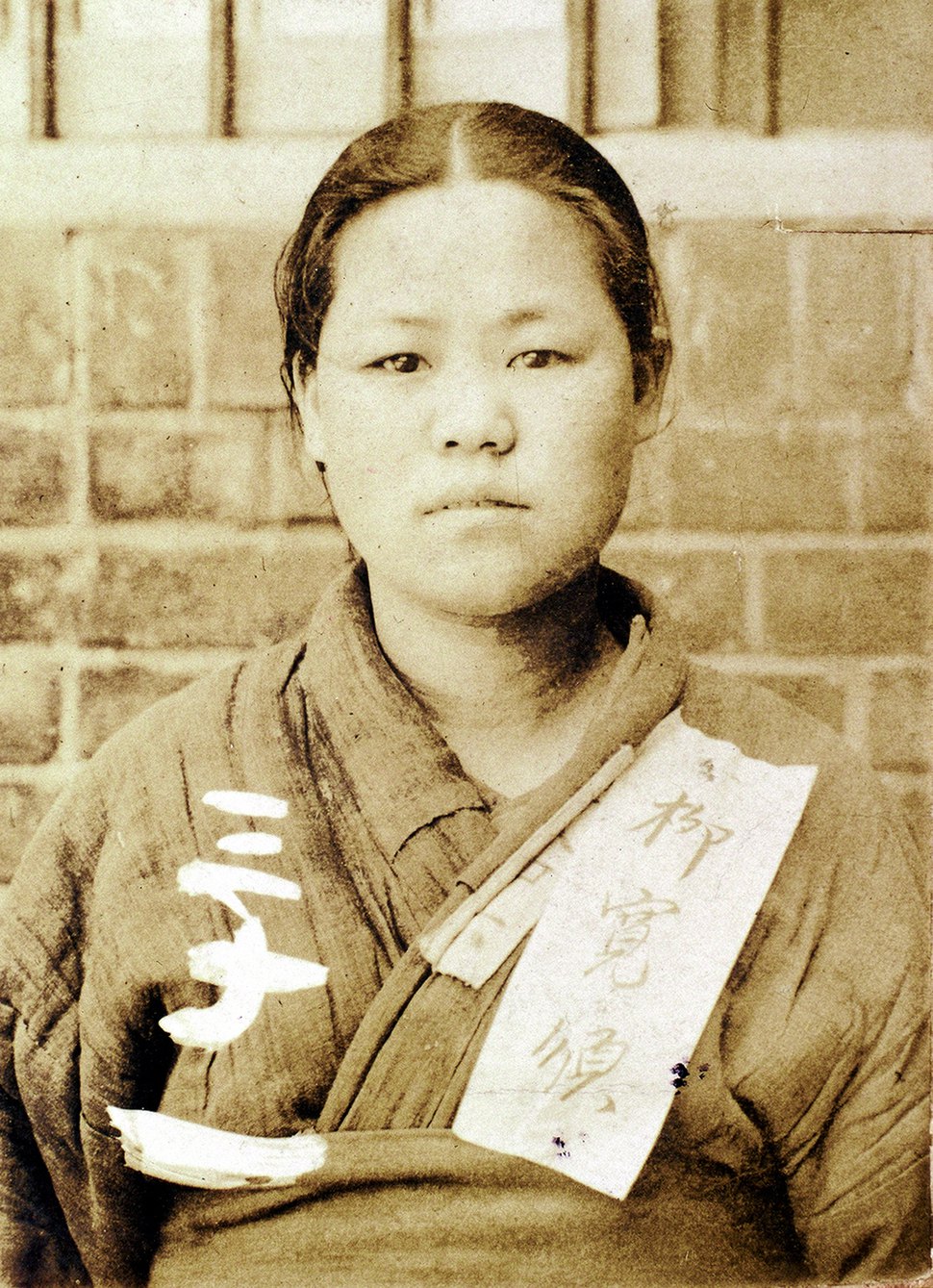 유관순 열사 (1902-1920)
일제강점기 독립운동가
이화학당 학생
3·1운동으로 휴교령이 떨어지자 고향 천안으로 내려와 만세운동을 주도함
자료 출처
필라델피아 한인 자유 대회 (국가기록원): http://theme.archives.go.kr/viewer/common/archWebViewer.do?archiveEventId=0049292708&themeFlag=Y&singleData=Y
사진으로 보는 1920년 미국 캘리포니아 다뉴바시(Dinuba, CA)의 3·1절 1주년 기념식: http://samil100.org/webzine/?p=1361
독립기념관 (박물관 삽화) 삼일운동 만세시위: http://blog.naver.com/PostView.nhn?blogId=cezzie&logNo=51426440&categoryNo=0&parentCategoryNo=13
Knowledge of the channel e, 소녀들: https://www.youtube.com/watch?v=eSW0Mp8Uif8
3·1 운동 자유와 독립을 향한 외침, 독립기념관 (2018)
독립선언서 영문판, 반크: http://kkum.prkorea.com/proclamation/